Parapsychology
Dick Bierman
University of Amsterdam
d.j.bierman@uniamsterdam.nl
17 april 2012, Brein & Cognitie , Universiteit van Amsterdam
The Phenomena
Telepathy
E.g. phone-telepathy
Clairvoyance
E.g. Dunne’s dream 
Precognition/sentiment
E.g. 9-11 
Psychokinese
E.g. Poltergeist
[Speaker Notes: Space & Time transcendent]
Paranormal ‘Explanation’
Mental Radio (extra sensory perception)
Selectivity problem !!!!!!

Mental distance control (PK)

Precognition ?????


This model has misguided research
Normal Explanation
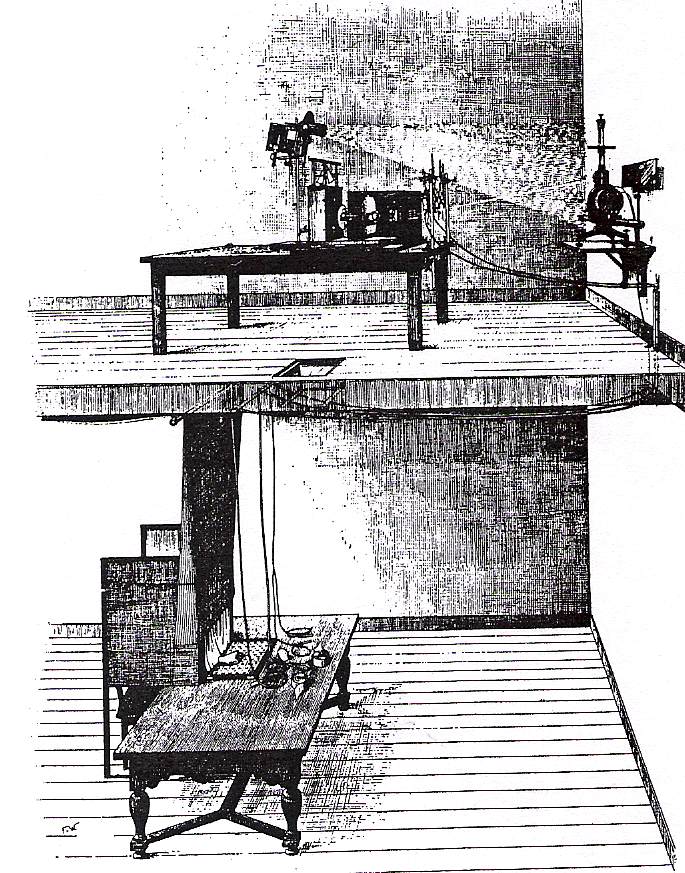 Coincidence
Selective memory
False memories
Cheating

So controlled lab-research
Rhine (card guessing), Heymans
E.g. phone-telepathy
Quantitative research 1930-1960
Telepathy clairvoyance
Psychokinesis
Quantitative research 1960-1980
Telepathy clairvoyance
Psychokinesis
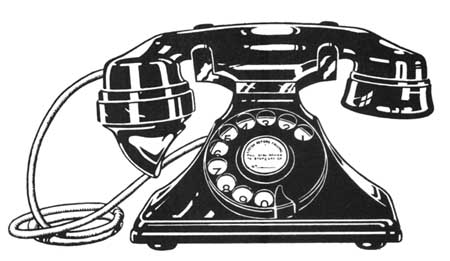 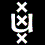 Onderzoekspracticum UvA
6 proefpersonen met elk vier bellers
Alle bellers zijn goede vrienden van de proefpersoon
Proefleider bezoekt proefpersoon thuis tijdens de zitting om fraude uit te sluiten
Proefpersoon noemt naam van random beller voor het opnemen van de telefoon (p=0.25)
Correlatie met Locale Sterrentijd (Local Sidereal Time (LST))
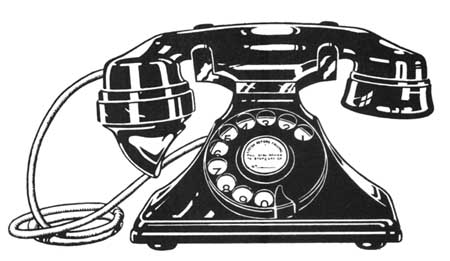 Local Sidereal Time (LST)
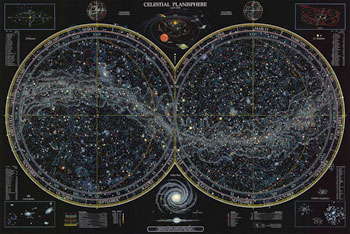 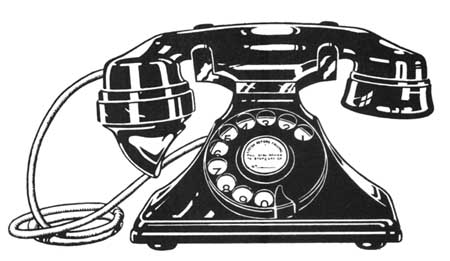 Local Sidereal Time (LST)
Onderzoek van Spottiswoode (1997)
Effectgrootte bij onderzoek naar paranormale verschijnselen
Effecten hangen samen met LST
Piektijd is rond 13.30 LST
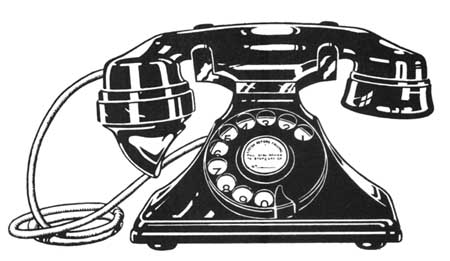 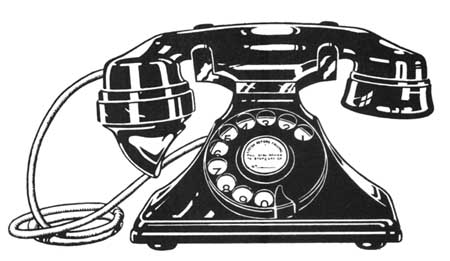 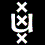 Onderzoeksopzet
Zittingen vinden plaats op twee tijdstippen, piektijd (13.30 LST) en niet-piek tijd (00.00 LST)
Twee proefleiders: een bij de proefpersoon thuis, een elders met een dobbelsteen
Elke proefpersoon wordt 18 keer tijdens piektijd gebeld en 18 keer tijdens niet-piektijd
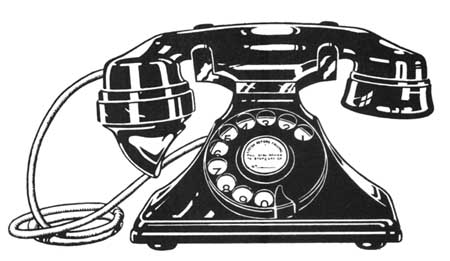 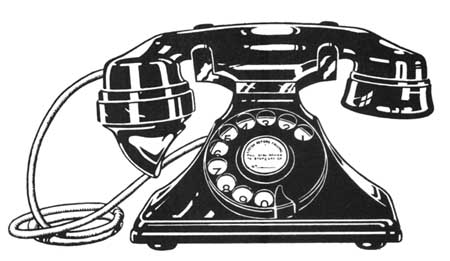 Resultaten telefoontelepathie
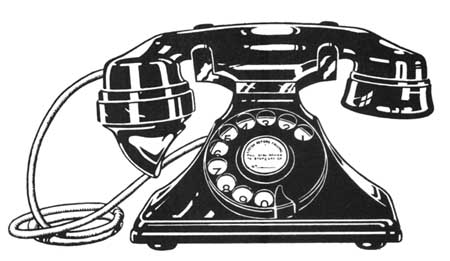 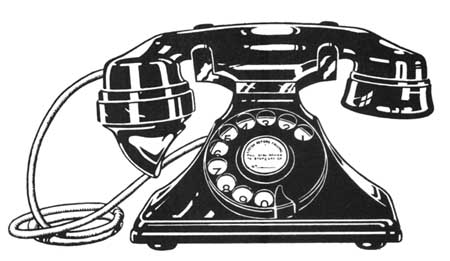 Probleem
Sommige bellers blijken niet bereikbaar tijdens de zittingen. 
Daardoor zijn er eigenlijk maar drie bellers
Als de proefpersoon hiervan weet, is de kans groter dat zij goed raadt
Oplossing:
Nogmaals de analyse doen met alleen de correct verlopen zittingen
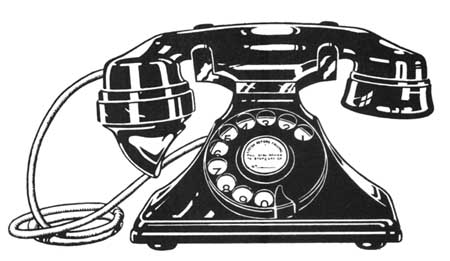 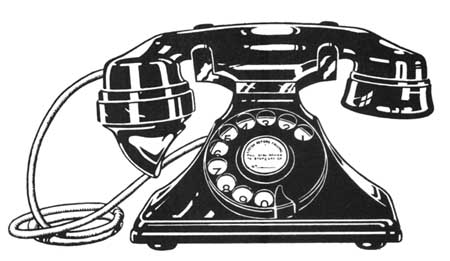 Resultaten telefoontelepathie(alleen correct verlopen zittingen)
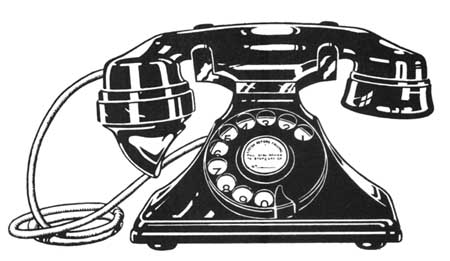 Unification (Dunne revisited)
Telepathy = Clairvoyance =
                    Precognition of feedback=
				               TIME ‘reversal’

•   Psychokinesis = decrease entropy =
		second law in thermodynamics
          but with reversed ‘TIME’.
Advantages of unified model
Selectivity problem Solved
Integration with main stream
Intuition research -> presentiment
Cognitive research -> retroactive paradigms
Retroactive habituation
Retroactive priming
Retroactive interference
Main stream but manipulation after measurement.
Presentiment research
Random (roulette like) future conditions

Physiology preceding the manipulation.
Intuition research
Bechara, A., Damasio, H., Tranel, D., & Damasio, A. R. (1997). Deciding advantageously before knowing the advantageous strategy. Science, 275, 1293-1295.
Gambling
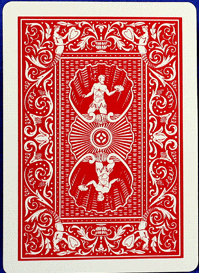 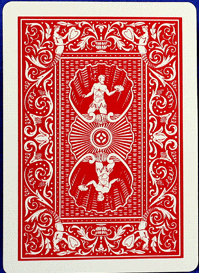 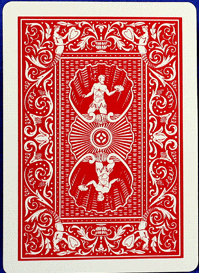 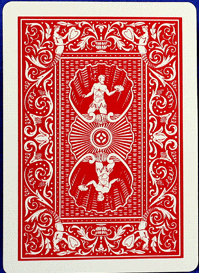 IOWA Gambling task. Take a card from one of 4 decks. Cards can be loosing or winning (the amount of $$ you win or loose is on the other side of the card).
Draws card
Feedback: win or loss
Damasio’s IOWA gambling procedure
Participants get initially $2000
They take a card from 1 of 4 decks.Two are bad decks.
Skin Conductance is recorded and averaged separately for the trials in which the subject choose a card from good decks vs trials where subject choose a  card from the bad decks
Preparation
Skin Conductance
time
[Speaker Notes: In the Damasio experiment the procedure is different. The subjects do not sit in front of a screen but in front of 4 decks of cards. Two of those decks are risky decks and loose in the long run and two decks are advantageous in the long riun. So the subject is requested to take a card from one of the decks and to determine which strategy is the best. Note that the time before they take the card is variable unlike in the presentiment experiments.]
Results for healthy subjects
Subjects take more often from good decks while thinking they are just guessing, they learn the good decks. (IMPLICIT LEARNING)
Before the subjects explicitly formulate the difference between the decks of cards, their body already ‘knows’. This is indicated by larger skin conductance before taking from a bad deck.(SOMATIC MARKER)
There is criticism on the experiments and the interpretation. Nonetheless Intuition seem to be driven by past information.
Current similar problem
Good or Bad outcome
Damasio’s Somatic Marker model
PAST (impl. learning)
PRESENT (biased selection)
Previous problem and decision (selection of alternative)
Actual decision
NC Reduction of
Alternatives
Somatic Marking
Of Decision
Integration with presentiment
PAST (impl. learning)
PRESENT (biased selection)
Previous problem and decision (selection of alternative)
Current similar problem
Actual decision
Good or Bad outcome
NC Reduction of
Alternatives
Somatic Marking
Of Decision
Future outcome
Past outcomes
Driven by the future outcome?
PRESENT
FUTURE
PAST
Actual decision
Physiological
Response
Somatic 
Marker
????????
Presentiment
Pre-sentiment in IOWA Gambling task?
How do we measure presentiment: 
Anticipation of a random event (feedback)
Two potential outcomes
One good, one bad

But wait a moment.......
There are winning and loosing cards in all the decks!

So: Do not average SC over bad en good decks but over the winning and loosing cards within the decks!
Draws card
Feedback: win or loss
Skin Conductance in gambling tasksplit for Winning & Loosing cards
Win or loose is random (future) condition
Response larger for loss
Anticipation is 20% larger for future loss!
Loss
Preparation
Win
time
CARD!-analysis Damasio’s Gambling experiment
t = 1.634; df=117 ; p =0.053

• Presentiment effect : 20%!
[Speaker Notes: Although it is impossible to know which card will come up it appears that the body knew too and we see a presentiment effect here too! Let’s now have a look at the last experiment.]
Animal Fear Study (1999)
150 msec
7 sec
Fixation stimulus
Blank Screen
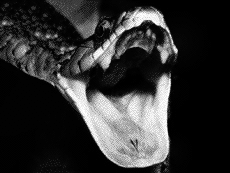 Globisch, J., Hamm, A.O., Estevez, F., and Ehman, A. (1999). Psychophysiology, 36, pp. 66-75.
6850 msec
response
Skin Conductance
anticipation
time
[Speaker Notes: Here is the procedure of one trial in the experiment intended to find out how fast fear would arise in phobic subjects 

This german group measured skin conductancene of a subject in front of screen when
When the subject pressed ….. 


Many trials were done where randomly either emotional or neutral visual stimuli were presented in this study.]
Erotic
Calm
Published Results
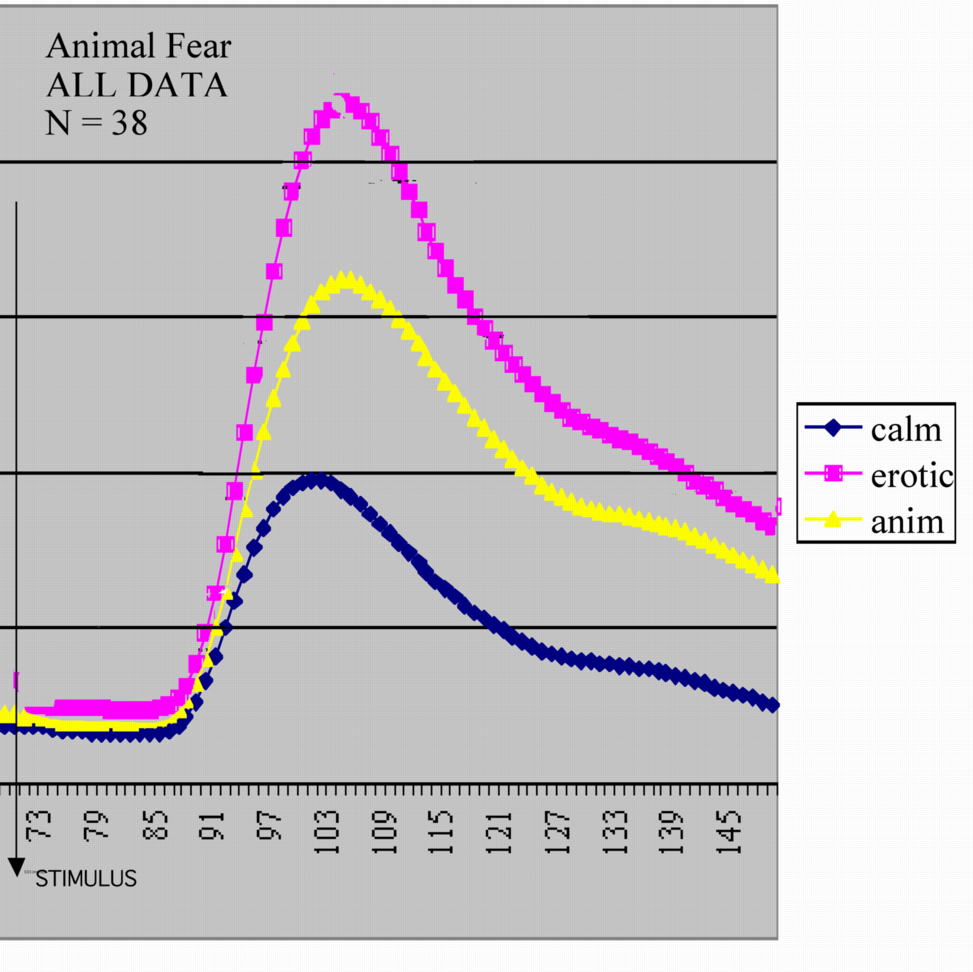 Baseline had been set at stimulus-onset
All signals are clamped to 0 there.
[Speaker Notes: Here are the results of all 38 subjects as they were published. In this picture all baseline levels are clamped to 0 at stimulus onset.
The german groups allowed us to re-analyze the raw data but this timeincluding the anticipatory phase of the trials I.e. what happened BEFORE the stimulus was presented.
Rather than clamping the baseline at 0 at stimulus onset we therefore clamped the baselines at  7.5 seconds before stimulus onset. And here is the result]
Erotic
Anomaly
Calm
Results re-analysis raw data
Baseline set at -7 seconds
stimulus
[Speaker Notes: There are three plots because the emotional pictures are split for animals and erotic pictures. The yellow trace is for the animal pictures and the results given here are all data (phobics group plus control group). Note that the difference between the erotic responses and the other responses already starts before stimulus onset while the subjects have no way to know or guess what kind of stimulus will be presented. This was labeled presentiment.

Of course there are individual differences……]
Presentiment variables
• Dependent Variables
Skin Conductance 
HR
EEG, CNV
BOLD
Blinks, pupil dilation, eye movement
Independent Variables
Pictures, sounds, shocks, slotmachine
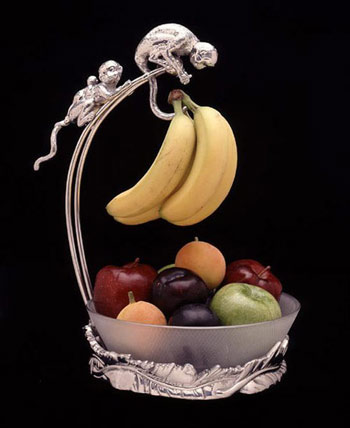 Banana Banana Apple
Results in EEG different from resulting from Banana, Banana, Banana
FEPS5 2003
KUB
Donkers, FCL & Boxtel, GJM Van (2005)
 Mediofrontal negativities to averted Gains and Losses in the Slot-Machine Task.
 Journal of Psychophysiology, 19 (4)
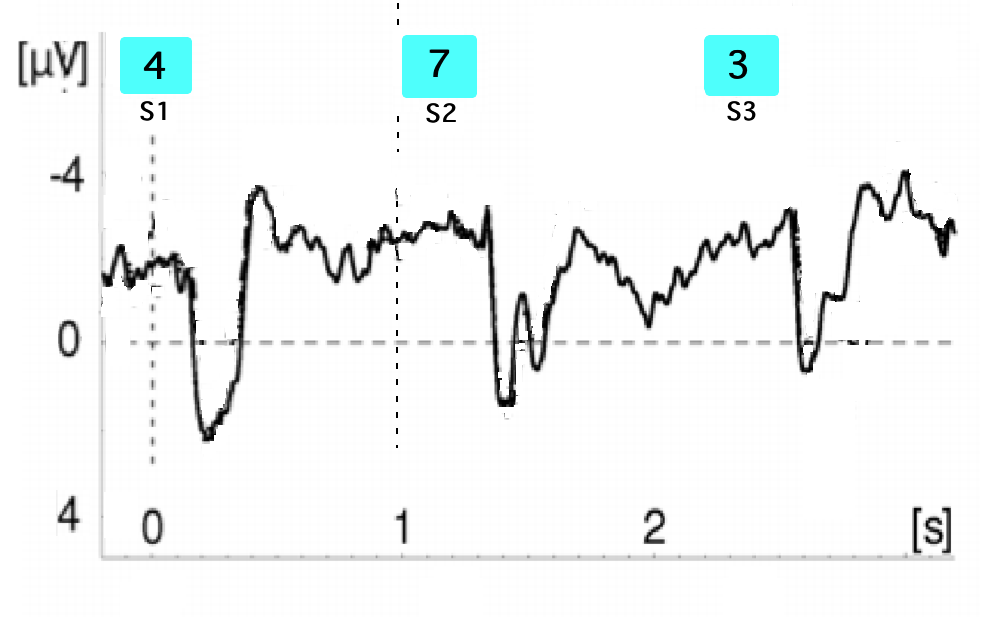 `
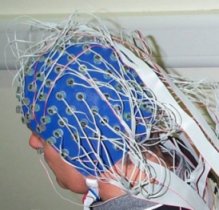 4
7
3
SLOT MACHINE
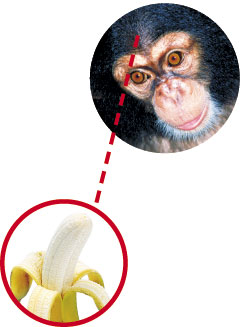 Method
32 Volunteers
128 trials
Each trial: participant pays 0.50 euro
XXX  gives 7 REAL euro (p=12.5%)
Random with replacement
Focus on medio frontal electrodes (Fz, Pz, Cz)
Preprocessing identical to Donkers et al
Overal result (pooled over XXY & XXX)
1 participant: no usable data
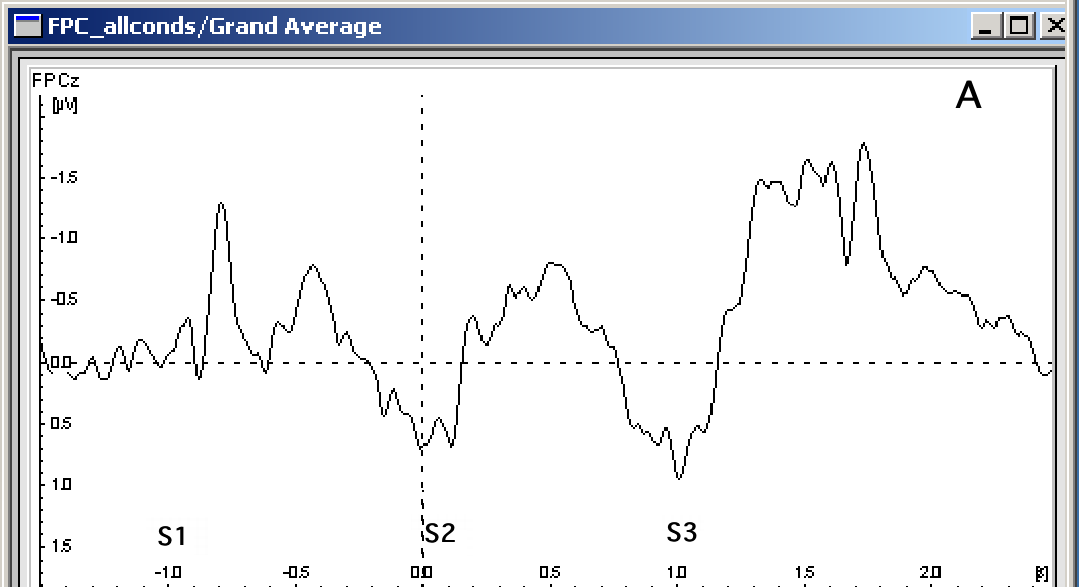 Statistics
S3
Gemiddeld verschil XXX-XXY in S2-S3 interval: 1.88 microV 
(t= 2.35 , df=30, p = 0.026)
Gender?
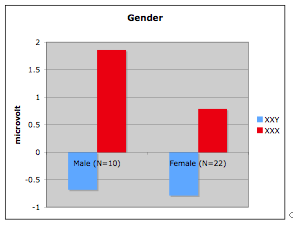 Relation with attention of participant
Effect in microvolts (*1000)
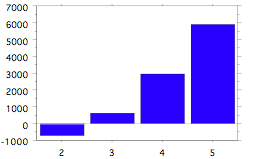 Self-rated attention
Relation with ‘Luckiness’
Special subjects
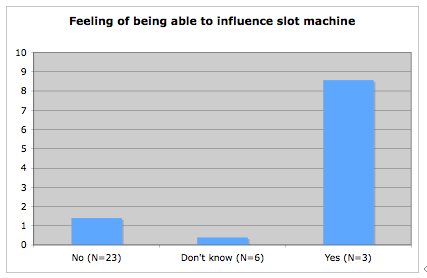 But difficult to replicate
Only special subjects? Could they feel their EEG?

Replication is an important issue
Presentiment Meta-analysis
37  studies,  15 different  main authors
Mean effect size: 0.29
Combined p <10^-9
Filedrawer fail safe: 670
Gambler’s fallacy



Mossbridge et al (2011). In press.
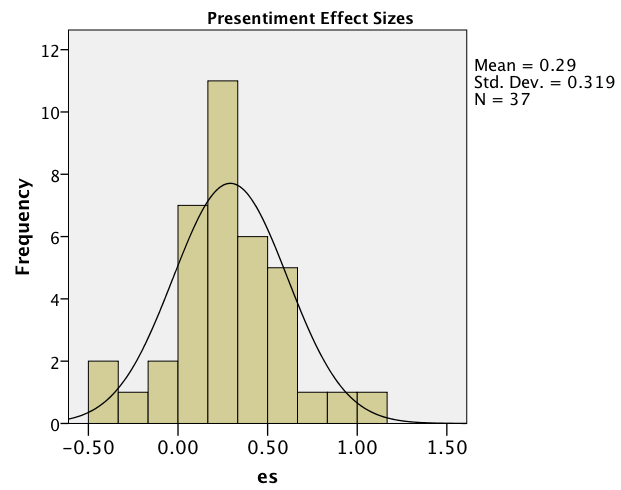 Bem’s cognitive approach
Cognitive measures
No physiology because of global replication
Reversed standard Psychological Paradigms
Manipulation after the measurement
Decision making
Habituation
Affective Priming
Retroactive memory facilitation
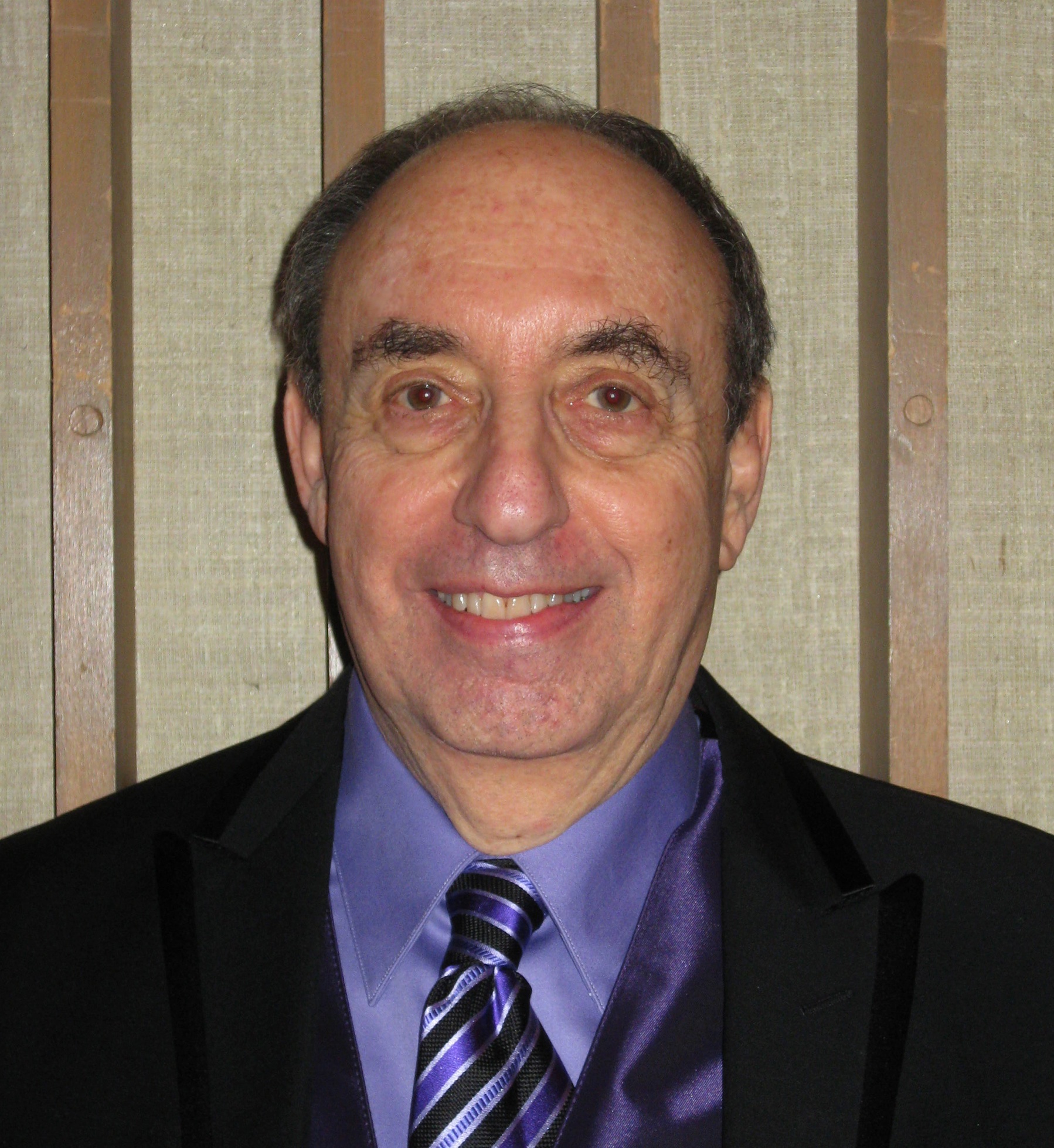 Procedure retroactive facilitation of recall
3. Practice exercise
2.Surprise Free
 Recall
Carpenter
To which category belongs
To which category belongs
1.Visualize words
…........................
Carpenter
Random subsample
 of words
Results Bem studies
Improved recall performance on words that got later extra exercise.
Results Retroactive Facilitation of Memory
 (N=150) mean effect size: 0.30 (p<0.01)
Results all 9 studies	
All Bem studies mean effect size: 0.22 (p<10^-10)
Criticism
Statistical
Using Bayesian stats the null hypothesis is still to be preferred (Wagenmakers et al, 2011)…..
Over-analyses are not corrected for….
Combination of experimental results is not allowed….

Theoretical
Temporal Causality violation is not allowed……
Necker Cube study:retroactive interference
Bierman, D.J. (2011). Anomalous Switching of the Bi-Stable Percept of a Necker Cube: A Preliminary Study. JSE, 25-3, pp. 771-783.
The Necker Cube experiment
Change randomly into 
opaque 
Top or Bottom view
interference
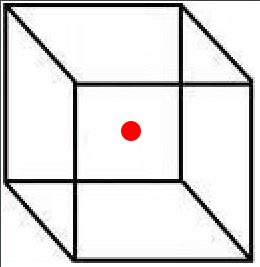 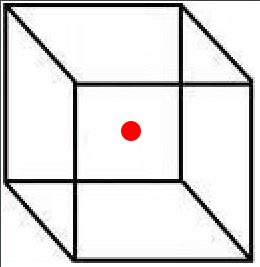 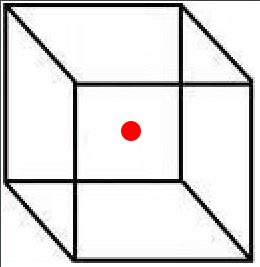 Top view is experienced
Top view duration
time
Second
button press
when experience switches
First 
button press
48
[Speaker Notes: The subject has to wait for some time. He might experiene a few switches from topview to bottomview and vice versa. Then at some point the subject has to press a button when a switch from bottom to top view occurs. And then he has to press the button again when the next switching back occurs. So what we measure is the time that the top view is experienced.

And now comes the manipulation. As soon as we know this duration of the top view perspective  we present a non transparent view of the cube. Randomly the top view or the bottom view. 

According to normal causality this manipulation should have no effect on the already measured  top view duration.]
Retroactive interference Results
Followed by:
(difference = 129, p<0.03)
N=153
Effectsize = 0.17
Results
Theory
Consciousness Induced restoration of Time Symmetry (CIRTS)
Maxwell EM theory: set of equations
Plug in 1:  Initial conditions
Plug in 2:  Boundary conditions
RESULT: Retarded solution and Advanced solution
But not observed in physical systems
Feyman & Wheeler: Cosmological Boundary Condition
Bierman, D.J. (2010) CIRTS, a psychophysical theoretical perspective, JoP, 74, pp. 273-299)
Special Boundary condition
Information processed by brains sustaining consciousness.
Individual differences ~ brain coherence?
‘Supported’ by larger effects by meditators
Replication issues
Psi phenomena are notoriously difficult to replicate
Traditionally ’explained’ by psychological variables (large uncontrolled variance)
and Experimenter effect
But maybe intrinsic???????
The paradoxes
Formally Retro-Causality equivalent with backward time travel.
But that results in……. ‘grandfather like’ paradoxes
Source of event is destroyed.
Perfect and detailed precognitive dream that your house will burn down tomorrow………
Avoiding paradoxes
From Wikipedia, the free encyclopedia:
The Novikov self-consistency principle, also known as the Novikov self-consistency conjecture, is a principle developed by Russian physicist Igor Dmitriyevich Novikov in the mid-1980s to solve the problem of paradoxes in time travel, which is theoretically permitted in certain solutions of general relativity (solutions containing what are known as closed timelike curves). Stated simply, the Novikov consistency principle asserts that if an event exists that would give rise to a paradox, or to any "change" to the past whatsoever, then the probability of that event is zero. In short, it says that it's impossible to create time paradoxes
Take home messages
Parapsychology develops into para-physics with ‘retrocausality’ as key topic. Experimental paradigms are from psychology.
Physics does not exclude ‘advanced’ effects
Retrocausality implies restrictions in replication.
Sequential replication might intrinsically becoming more and more difficult.
Role of (neuro) psychology: Individual differences (Brain coherence?). Context variables